2021年09月26日
主日崇拜

教会聚会

中文主日學：每周日上午  9:00 , 教室2140C
       中文崇拜：每周日上午 10:30 , Baskin Chapel
  生命團契: 每周五晚上  6:30 , 教室2103
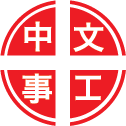 Jeremiah 耶利米書
29:11-13
Isaiah 以賽亞書
32:17-17
John 約翰福音
14:27-27
11 耶和华说，我知道我向你们所怀的意念是赐平安的意念，不是降灾祸的意念，要叫你们末后有指望。
12 你们要呼求我，祷告我，我就应允你们。

11 For I know the plans I have for you," declares the Lord , "plans to prosper you and not to harm you, plans to give you hope and a future.
12 Then you will call upon me and come and pray to me, and I will listen to you.
13 你们寻求我，若专心寻求我，就必寻见。

13 You will seek me and find me when you seek me with all your heart.
17 公义的果效，必是平安。公义的效验，必是平稳，直到永远。

17 The fruit of righteousness will be peace; the effect of righteousness will be quietness and confidence forever.
27 我留下平安给你们，我将我的平安赐给你们。我所赐的，不像世人所赐的。你们心里不要忧愁，也不要胆怯。

27 Peace I leave with you; my peace I give you. I do not give to you as the world gives. Do not let your hearts be troubled and do not be afraid.
祈禱
Prayer
在基督裡
In Christ Alone
寶貴十架
Precious Cross
Hebrews 希伯來書
13:20-21
20 但愿赐平安的神，就是那凭永约之血使群羊的大牧人我主耶稣，从死里复活的神，
21 在各样善事上，成全你们，叫你们遵行他的旨意，又借着耶稣基督在你们心里行他所喜悦的事。愿荣耀归给他，直到永永远远。阿们。

20 May the God of peace, who through the blood of the eternal covenant brought back from the dead our Lord Jesus, that great Shepherd of the sheep,
21 equip you with everything good for doing his will, and may he work in us what is pleasing to him, through Jesus Christ, to whom be glory for ever and ever. Amen.
今日證道

上帝是平安

God is Peace

王牧师
聖餐
Holy Communion
聖餐 Holy Communion
吃餅為記念
主耶穌無罪之身 為我們罪人捨命十架

“這是我的身體、為你們捨的．你們應當如此行、為的是記念我。”（哥林多前書11:24b)

“This is My body, which is for you; do this in remembrance of Me.” (1 Corinthians 11:24b)
聖餐 Holy Communion
喝杯為記念
主耶穌為罪人上十架  流出寶血洗淨我們罪孽

“這杯是用我的血所立的新約．你們每逢喝的時候、要如此行、為的是記念我。”（哥林多前書11:25b)

“This cup is the new covenant in My blood; do this, as often as you drink it, in remembrance of Me.” (Corinthians 11:25)
奇異恩典
299, Amazing Grace
奉獻祈禱
Offertory Prayer
奉  獻 Offering
不要為自己積儹財寶在地上、地上有蟲子咬、能鏽壞、也有賊挖窟窿來偷．
只要積儹財寶在天上、天上沒有蟲子咬、不能鏽壞、也沒有賊挖窟窿來偷．
因為你的財寶在那裡、你的心也在那裡。
- 马太福音 6:19-21

Do not store up for yourselves treasures on earth, where moth and rust destroy, and where thieves break in and steal.
But store up for yourselves treasures in heaven, where moth and rust do not destroy, and where thieves do not break in and steal.
For where your treasure is, there your heart will be also.
- Matthew 6:19-21
歡迎新朋友
Welcome New Friends
報 告
Announcements
BBC 中文事工通知
Sep 26	Townhall meeting updated from Pastor Wang	王牧师
祝 福
Benediction
默 祷
Prayerful Meditation
彼此問安
Greeting of Peace